Transfer of care in Post-operative Cataract Cases in US Healthcare System
Jasmine Pattanayak
PG/15/032 (Health)
PGDHHM (2015-17)
1
Eli India Pvt. Ltd.
About the organization-
Eli India is part of ELI Global-a globally diversified information and financial services group founded in 1991.Today ELI have more than 40 business units in diverse verticals across three continents.
Current business spans across diverse verticals including Healthcare, Market Research Reports, Collections & Recovery, Certifications, Online Reputation Management, Collectibles, Insurance and Annuities, Media & Publications and more
ELI’s one of the business unit is MDOffice and they have Electronic Health Record (EHR),Practice Management, Revenue Cycle Management and Patient Engagement product which  empower and enables ophthalmologist practices to provide effective and integrated care delivery.
2
MD office's unified EMR and PM software will manage the flow of  patients from check-in to check-out smoothly.
MDOffice list of products:
MDOffice desktop version (EMR+PRACTICE MANAGEMENT)
Cloud (emr + practice management) 
Mobile (emr + practice management)
Patient portal.
e-prescription.
Ambulatory surgical care (ASC)
Revenue cycle management (RCM)
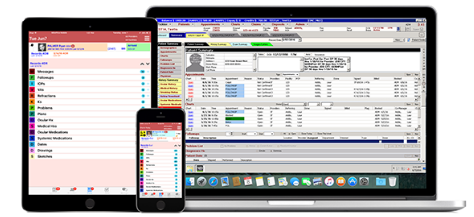 3
In the MDOffice Cloud application, all the data is maintained in multiple tabs called modules: 
Ticklers-Ticklers act as an in-house communication tool for a practice with single or multiple locations. 
Patients-You have to access the Registration module either to register a new patient or access an existing patient’s details.
Schedules-You can check the encounters and appointment details of a patient from the Schedules accordion.
Billing-The Billing module covers the complete cycle of validating claims, billing, and entering payments, posting collections and payments, and tracking receivables.
Deposits-All money coming in from any source must be entered in the Deposit module as New Deposit and then applied (posted) to open (unpaid) claims.
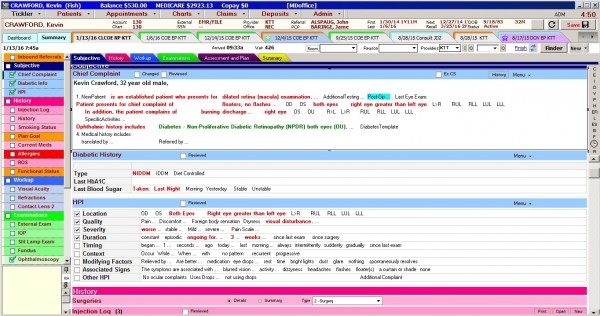 4
Key learning from internship period-
Hands-on experience on EMR Software.
Insight over the different queries raised by the clients over the EMR Software.
Different tools of MS Excel utilized during analysis.
Market Research for Mergers & Acquisitions Activity.
Design specifications according to the user interface
Interaction with the various clients involved.
5
Dissertation topic-
Transfer of Care in Post-operative Cataract Cases in US Healthcare System
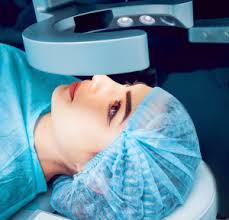 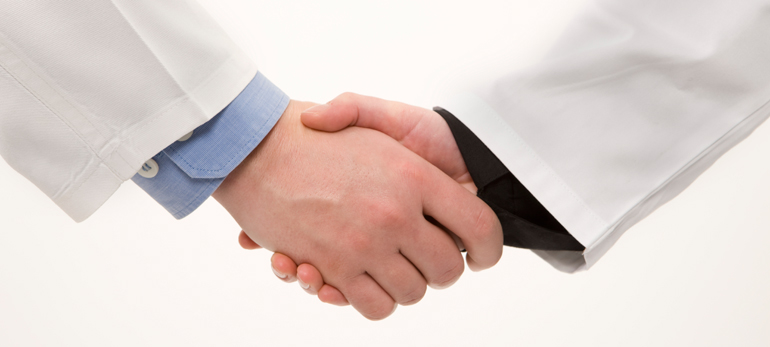 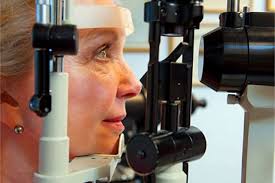 6
Introduction
Co-management is a relationship between an operating ophthalmologist and a non-operating practitioner for shared responsibility in the postoperative care when the patient consents in writing to multiple providers, the services being performed are within the providers’ respective scope of practice and there is written agreement between the providers to share patient care. 
This involves “transfer of care”, where there is complete transfer of responsibility for a patient’s care from one qualified healthcare provider operating within his/her scope of practice to another who also operates within his/her scope of practice.
It represents a relationship between the ophthalmologist and optometrist for shared responsibility in the pre-operative and post-operative care following any surgery.
7
Circumstances depicting co-management
Postoperative care within an integrated health system.
Patient inability to return to the operating ophthalmologist’s office for follow-up care.
Operating ophthalmologist’s unavailability.
Patient prerogative.
Change in postoperative course 
Development of any post-operative complication
8
Cataract and Co-management
Cataract is a clouding of the eye's naturally clear lens. Most cataracts appear with advancing age. The exact cause of cataract is unclear, but it may be the result of a lifetime of exposure to ultraviolet radiation contained in sunlight, or may be related to other lifestyle factors such as cigarette smoking, diet and alcohol consumption.
Treatment of cataract involves removal of the clouded natural lens. The lens is usually replaced with an artificial intraocular lens (IOL) implant.
The postoperative follow-up schedule for a typical cataract patient is generally advocated at one day, one week, one month and two months subsequent to the surgical extraction of the cataract.
9
Referral Pathway
10
Financial Modality
Cataract surgery involves removing the cloudy lens and replacing it with a permanent prosthetic intraocular lens. 
Two types of prosthetic intraocular lens- a. Conventional    b. Premium
Cataract surgery is a global surgical procedure, which means that Medicare pays the physician one global fee for the pre-operative care, the surgery, and the post-operative care for 90 days following the surgery. 
The health care providers bill Medicare using the -54 (surgical care only) and -55 (post-operative management only) modifiers.
11
Objective
General Objective-
To review the existing framework for co-management in US Healthcare and to envisage the role  of Healthcare IT in co-management of ophthalmic cases.

Specific Objectives-
To assess the quality of care in post-operative cataract co-management.
To study the experiences and perspective of patients and care providers in relation to co-management.
To envisage the role of Healthcare IT in co-management of ophthalmic cases.
12
Research Methodology
Research Design- Exploratory Study
Search Strategy - A literature search of three relevant databases ("MedScape", "BioMed Central“ and "PubMed") was conducted.
 - The search strategies included terms such as Co-management of post-operative cataract cases, shared care, collaborative care in ophthalmic diseases, Quality of care in co-management of cataract cases.
 Selection Criteria- 
1. Articles written in English
13
2. Articles focused on Co-management, Medicare and co-management, collaborative care in cataract post-operative cases, financial modalities of cataract co-management.
3. Articles related to quality of care in co-management scenario, patient perspective towards co-management, Healthcare providers considering transfer of care in the management of cataract cases. 
4. Articles focused on transfer of care in cataract co-management. The articles first identified in the reference lists of the papers found through the database searches were also assessed.
14
Data Analysis
A sub-systematic method was followed, which was divided into three phases: literature collection, assessing, and selection.
The literature search was conducted and 30 articles were collected.
 For each of the studies that had survived this filtering, the research approach was first assessed.
After filtering 16 articles were selected
In the analysis phase a comparative approach was used in which all the selected articles were investigated to review the existing scenario of co-management as well as role of healthcare IT in management of shared care of ophthalmic cases.
15
Limitations
Geographical Limitation- This review study was limited to United States Healthcare System. All the studies which were included in the review, were conducted in United States.
Specialty Limitation- The study was limited to review and explore co-management in ophthalmology. The search of articles & reports were restricted to ocular diseases only.
Search Limitation- Only post-operative phase of co-management cases was reviewed for the study. The availability of articles stating co-management for ocular diseases and pre-operative phase of co-management was compromised.
16
Disease Limitation- Although limited to ocular diseases, the study also faced restrictions in availability of data pertaining to co-management of ocular diseases other than cataract.
Source Limitation- The review study was limited by secondary data sources. Since there was no primary data source, the study included various reports, articles available on web portal, scholar articles & books etc. 
Timeliness of evidence- Health IT is rapidly evolving and as a result, evidence and research may quickly become dated. A number of studies were conducted in the 1990s and early 2000s and while largely applicable, their specific applicability to the current health care system is uncertain
17
Key Findings
93% of optometrists participated in co-management at least once in a month.
99.8% of co-managed cases provided with the evidence that the optometrists provided high quality services for the post-operative cases and were able to diagnose any possible complications.
Optometrists met the expectations of ophthalmologists by appropriately detecting and referring patients with previously undetected complications. Also optometrists displayed 99.6% specificity in detecting the complications.
18
Patients reported good experiences with respect to quality of care provided during post-operative services.
Patients also reported savings in terms of travel time and waiting time for the follow up care.
Healthcare IT can provide an electronic platform for both ophthalmology as well as optometry practice.
With the help of integration with EMR software Healthcare IT can help in patient management falling under co-management.
19
Conclusion
This research demonstrated the theory of task sharing in two different spheres, ophthalmology and optometry and how one can influence and inform the other.
Task sharing can generate a strengthened and flexible health workforce that can respond to the changing landscape of clinical and public health needs, such as accessibility and demand and to ease bottlenecks in service delivery.
Integration with Healthcare It can ease out the referral procedure of the patient along with smooth billing practices with efficient involvement of the ocular workforce in co-management.
This exploratory study can be used to serve as a foundation for conducting further research based on primary data with respect to roles of health care providers and patients in co-management & identification of various issues in the clinical practices and referral pathways.
20
References
Bourne RR, Stevens GA, White RA, Smith JL et al. Causes of vision loss worldwide, 1990-2010: a systematic analysis. The Lancet Global Health. 2013; 1(6):e339-49.y
Patient outcomes with co-managed post-operative care after cataract surgery, Battelle Medical Technology Assessment and Policy Research Center, 370 L'Enfant Promenade, Washington, DC 20024 U.S.A
O'Connor PM et. al., Shared care for chronic eye diseases: perspectives of ophthalmologists, optometrists and patients, Med J Aust. 2012 Jun 4;196(10):646-50
Revicki DA1, Poe ML, J Am Quality of care in cataract surgery cases experiencing post-operative complications with co-managed care, Optom Assoc.1995 May;66(5):268-73
Classé JG1, Alexander LJ, Protocols for co-management, 1994; 4(2):101-22.
Michael Andrews, Healthcare co-management platform, Sep 15, 2011, US 12/939,868
 Johnston RL, Co-management of cataract postoperative care, 1994, 7849416
Classé JG, Cataracts and co-management: a clinicolegal view, Optom Clin. 1991, 1799822
Riise D, Arnestad JE, Saetrom KM, Should optometrists be able to refer patients to ophthalmologists?, 11006727
21
E J van Vliet, Patients' experiences and preferences with co-managed care in a cataract pathway, 
Jay C. Erie, Joint Management of Cataract Surgery by Ophthalmologists and Optometrists, http://dx.doi.org/10.1016/j.ophtha.2015.10.037 
John Rumpakis, Comanagement essentials: it is important to keep up with the legalities of pre- and post-cataract surgery care, Review of Optometry
https://www.cdc.gov/mmwr/preview/mmwrhtml/mm5345a3.htm
http://www.who.int/mediacentre/factsheets/fs282/en/
http://www.physicianspractice.com/blog/clinical-co-management-models-and-compensation
https://www.cms.gov/Medicare/Medicare-Fee-for-Service-Payment/ACO/index.html?redirect=/aco
https://www.reviewofoptometry.com/article/current-trends-in-comanagement-44930
http://www.medscape.com/
http://www.aao.org/
http://www.ncbi.nlm.nih.gov/
www.nei.nih.gov
http://eyeworld.org/article-ophthalmology-and-optometry---working-together
22
THANK YOU
23